SCH
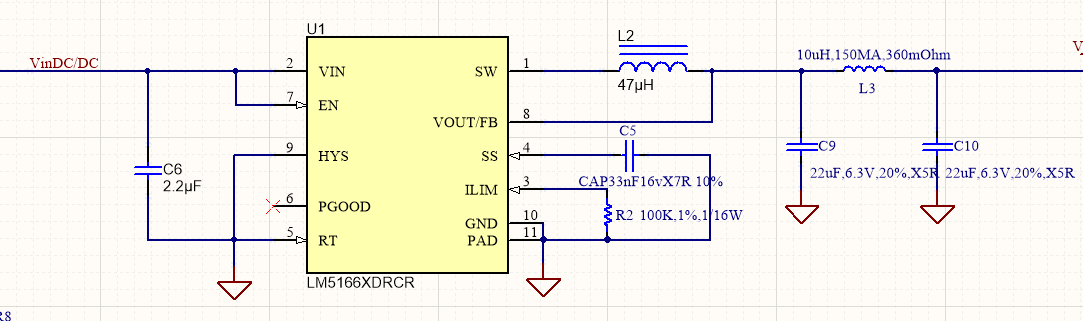 LAYOUT
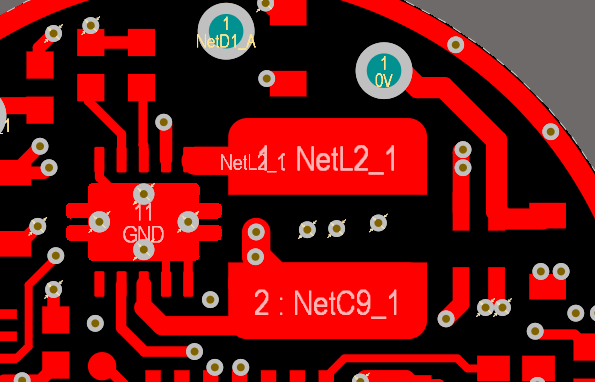 Calculator LM5166_Quick_Start_Calculator_RevB from Texas Instruments
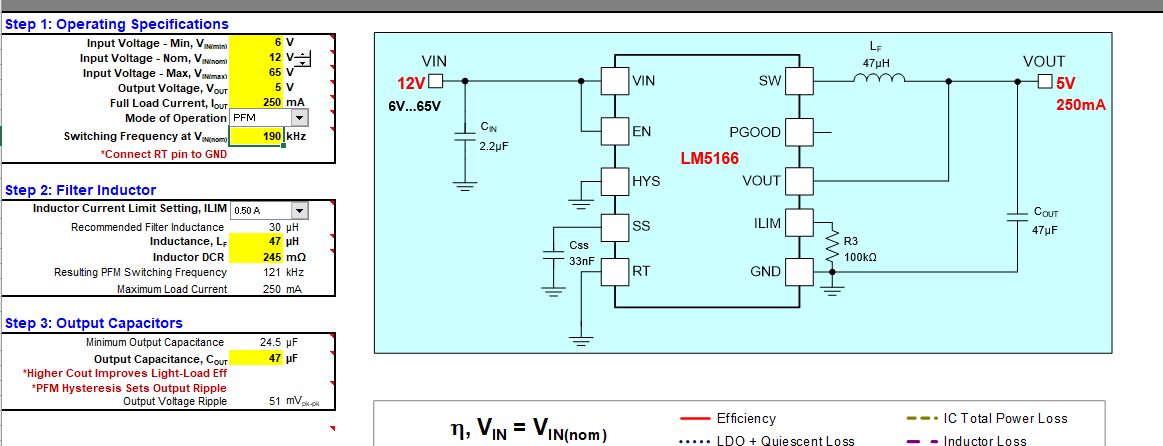